Admissibles 2012
Pôle hébergement
Avant les admissibles
 Pendant les admissibles
 Fonctionnement avec les autres pôles
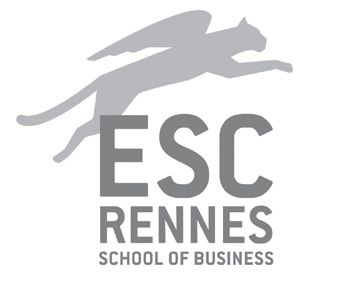 Avant les admissibles
Pendant les admissibles
Fonctionnement avec les autres pôles
Pôle Hébergement
Florent 06.73.51.13.10
Noémie 06.27.09.31.00
Admissibles 2012
Pôle hébergement
[Speaker Notes: Qui a dormi chez l’étudiant en 2011 ?
Qui a le permis ?
Qui est chaud en montage vidéo ?
Qui a de l’expérience en tant que webmaster ?
Qui pour réunion polo ? 
Si vous avez des idées, des contacts, n’hésitez pas !]